Partnership Bena Care in KenyaSummary of the request
July 2023
Partnership for Healthcare Delivery Support & Prevention – Bena Care
Background on Bena Care
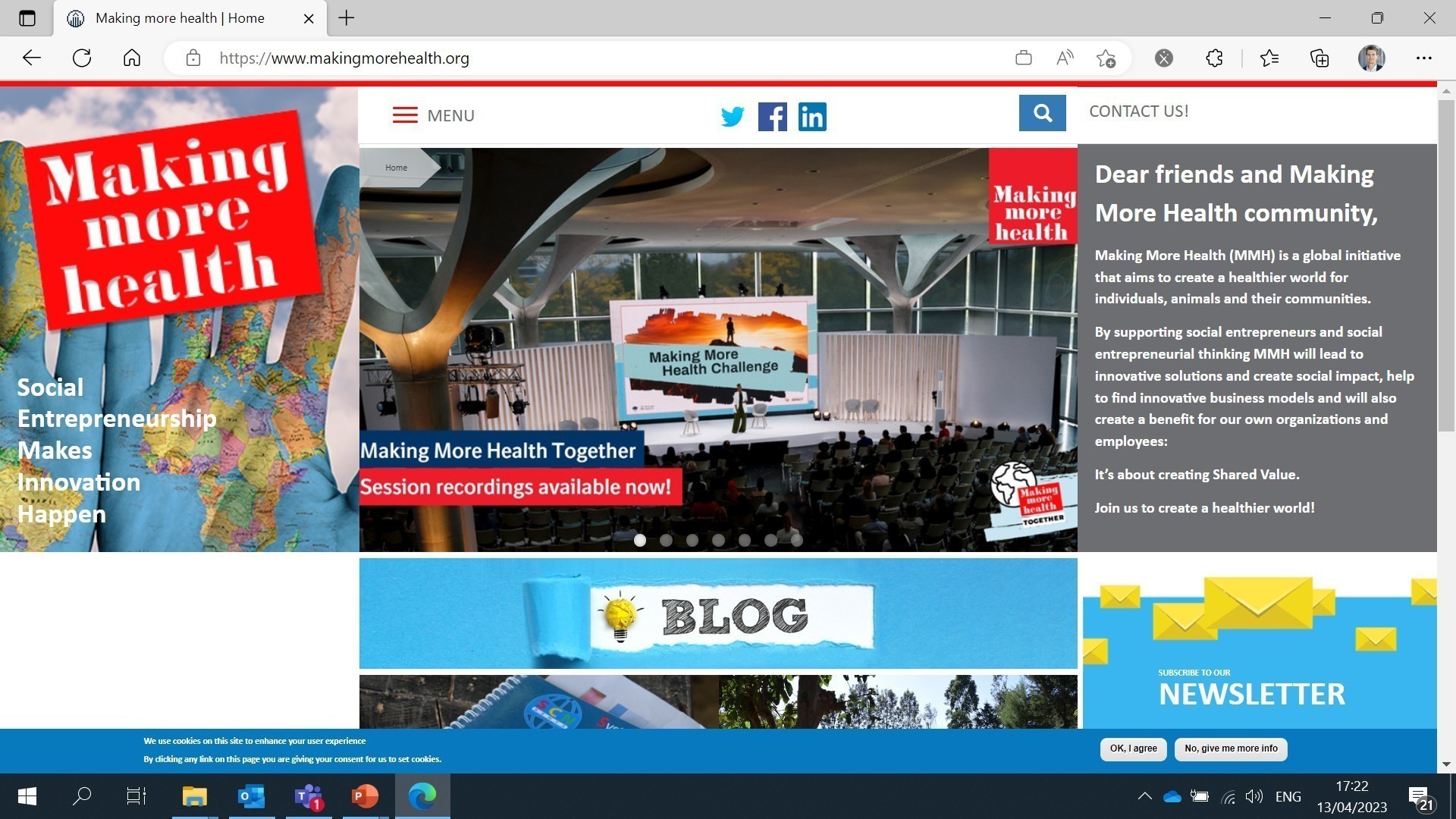 Bena Care Ltd Kenya
Bena Care has been founded by Naom Monari in 2017 & holds its headquarters in Nairobi, Kenya
Bena Care provides homebased nursing services in a majority of Kenya’s metropolitan areas that alleviate the economic & emotional effects of long-term hospital stays
They provide activities of daily living (ADL) assistance, supportive care, and companionship services to support independence, freedom, and quality of life for individuals that want to remain in the comfort of their own home
Part of Boehringer Ingelheim’s Accelerator Program in 2021 & received two times funding (approx. 50 & 130k)
Kenya
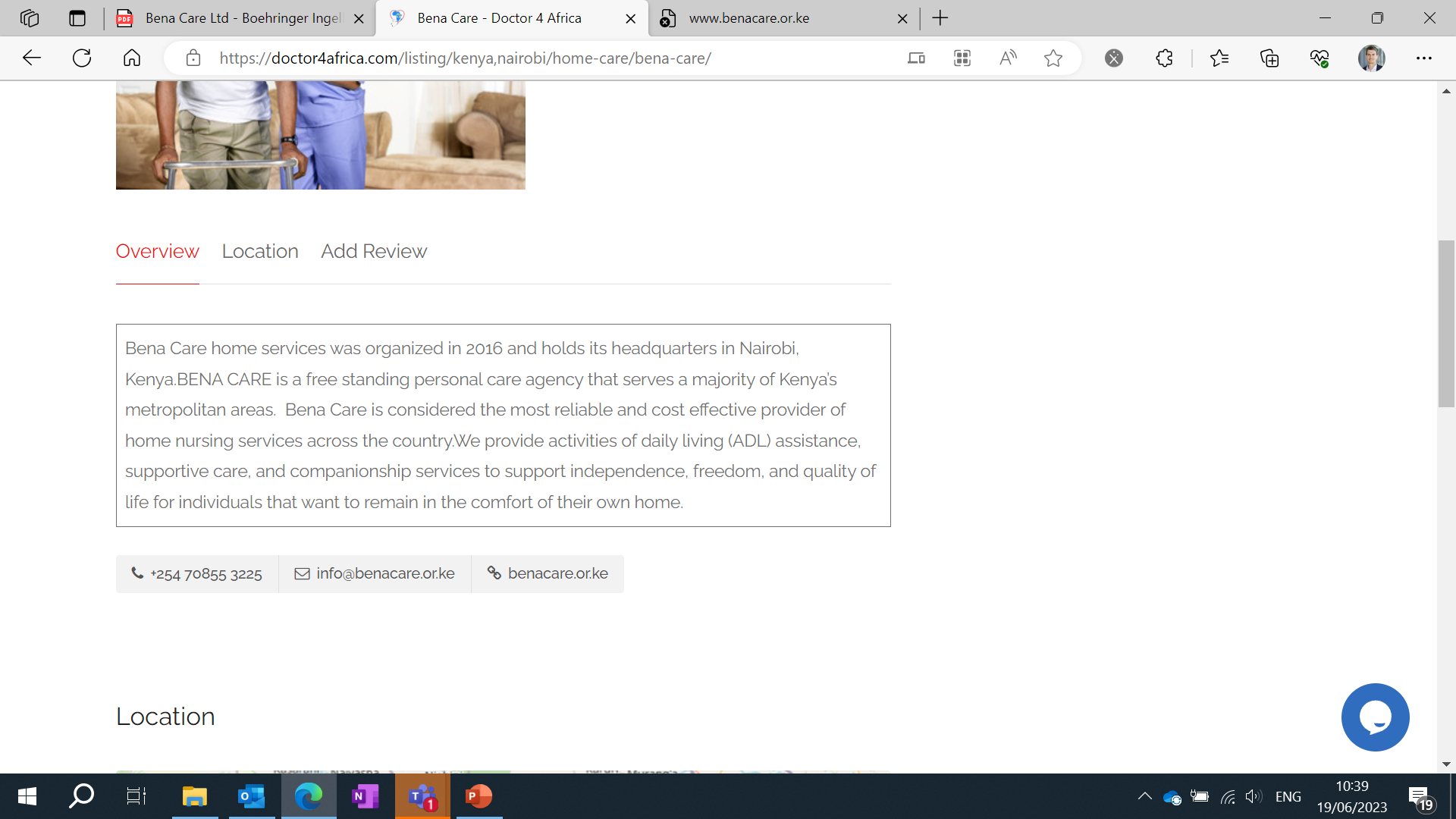 Source: Doctor 4 Africa website (https://doctor4africa.com/listing/kenya,nairobi/home-care/bena-care/) & internal sources
2
Partnership for Healthcare Delivery Support & Prevention – Bena Care
Details of the request
Request of Bena Care Ltd Kenya
WHAT
HOW
PROFILE
As a continuation of ongoing research Bena Care wants to leverage BI’s expertise to further develop, validate & implement a preventive protocol to prevent & delay the progression of CKD by improved awareness & structured follow up of patients with underlying diseases (mainly HTN & T2D)
This preventive protocol includes the education of community health workers (CHW), awareness of HCP & patient as well as screening, testing & diagnose of HTN & diabetes patients.
Strong background in nephrology with a deep understanding of CKD and its underlying diseases (HTN & T2D)
Highly skilled in collaborating with multidisciplinary teams
Experience in developing & implementing strategies in healthcare settings
External expertise required to:
Further develop, challenge & refine the preventive protocol
Assist in the validation & endorsement of the protocol by the renal association in Kenya
Assist in the implementation of preventative strategies & protocols
PRACTICAL
Project will run from August 2023 till June 2024 for 10 months
Project taskforce will meet twice a week (F2F or via Zoom). 
Committed time required from expert (40w x 3h) = 120h
3
Partnership for Healthcare Delivery Support & Prevention – Bena Care
Details of the request – focus areas on the Patient Journey
Overall goal – Primary prevention of CKD by addressing the unmet needs of HTN & Diabetes patients across the patient journey
Patients are reached at the appropriate stage on the Patient Journey
Innovation
Education
Preventive care
Detection
Diagnosis
Treatment
Follow-up
Preventive medicines and digital solutions
R&D
Medicine
Awareness
Trainings
Screenings & health check-ups
Diagnostic solutions
Access to 
care
Access to 
medicines
Monitoring Adherence
Bena Care CKD Preventive Protocol - Addressing unmet needs of Kenyan patients with CKD & its underlying diseases
Preventive protocol
4
Partnership for Healthcare Delivery Support & Prevention – Bena Care
Details of the request – profile description
Profile description
The ideal BI employee for this opportunity is a dedicated professional with a strong background in nephrology and a deep understanding of Chronic Kidney Disease (CKD) and its underlying diseases, such as hypertension and diabetes. They possess experience in developing, validating, and implementing preventative protocols and strategies in healthcare settings.
This individual is highly skilled in collaborating with multidisciplinary teams, including community health workers, healthcare professionals, and patients. They have a proven track record of effectively communicating complex medical concepts to diverse audiences and are passionate about raising awareness and educating others on CKD prevention and management.
As a volunteer, this employee will leverage their expertise to contribute to the topic of CKD in Sub-Saharan Africa. They will play a crucial role together with Bena Care in refining the preventive protocol, assisting in its validation and endorsement by the renal committee in Kenya, and supporting the implementation of preventive strategies and protocols. This opportunity will allow the employee to make a significant social impact and improve the lives of those affected by CKD and its underlying diseases (HTN & T2D).
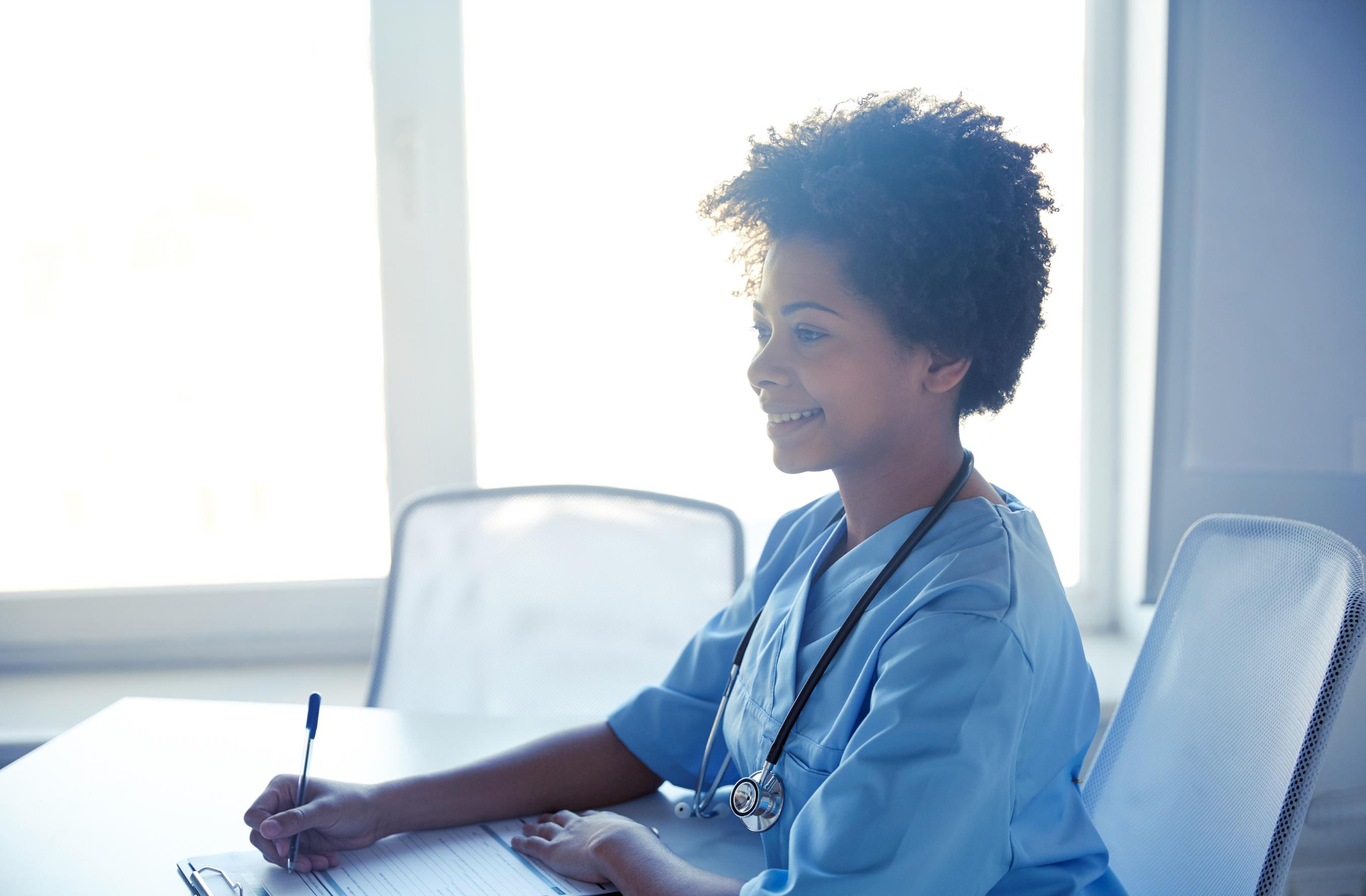 5
Partnership for Healthcare Delivery Support & Prevention – Bena Care
Benefits of the collaboration
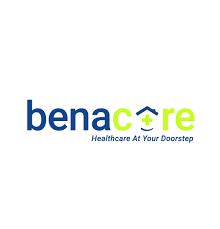 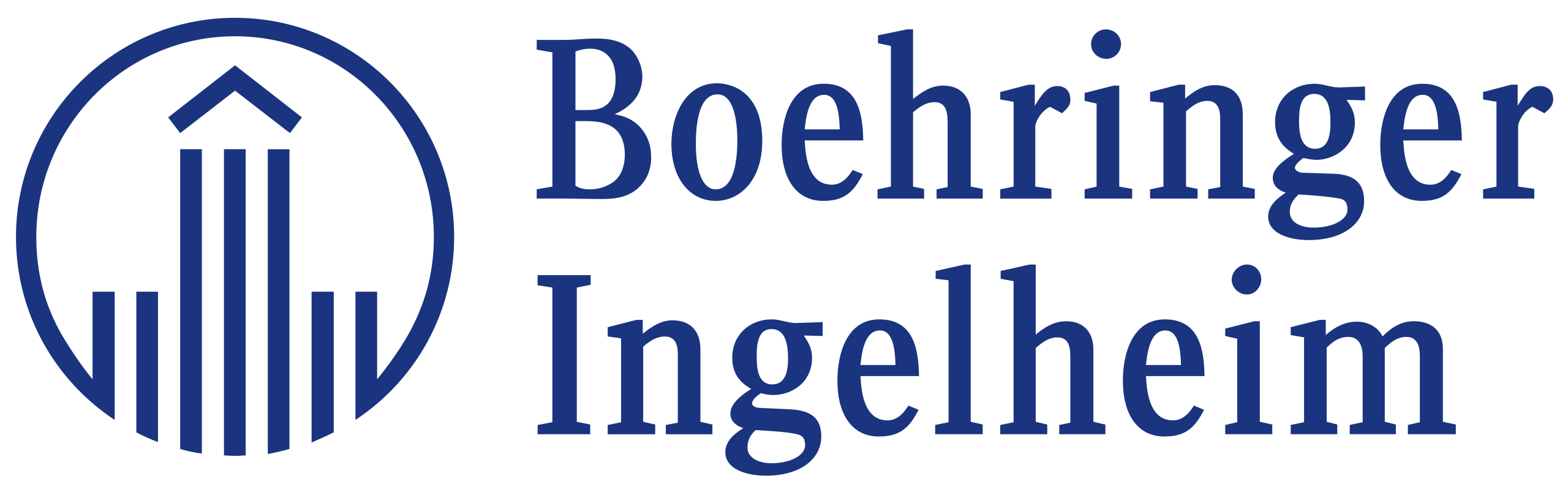 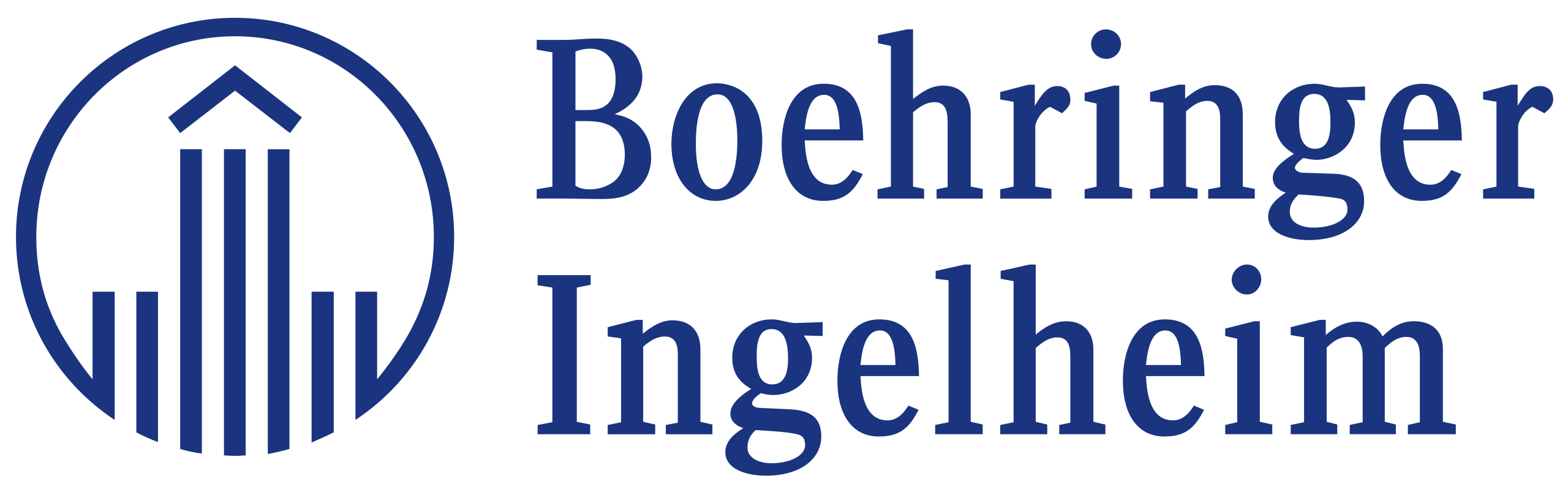 General Learning: lesson on best practices and processes to scale the social enterprise. 
Targeted Expertise: focused support on developing, validation & implement a preventative protocol to prevent & delay the progression of CKD and its underlying risk factors
Visibility: An opportunity to tap into the expert’s and BI’s network and build lasting collaborations.
Personal fulfillment: Contributing to a meaningful cause and making a positive impact on the lives of individuals affected by CKD as well as HTN & Diabetes
Skill development: Further develop and refine your professional skill such as problem-solving, communication, and collaboration,  in a real-world setting
Personal growth: broaden your perspective and foster personal growth, empathy, and cultural sensitivity
Strategic fit: Fit with BI’s focus on hypertension, diabetes and CKD patients & ability to leverage baseline data analysis (RWE & better outcome tracking)
Partnership fit: Bena Care is a trustful partner (MMH) and has partnerships with universities (JKUAT)1, MoH & Villgro Africa in Kenia
Social deal: contributes to BI's reputation as a socially responsible organization
JKUAT: Jomo Kenyatta University of Agriculture and Technology (Jomo Kenyatta University of Agriculture and Technology (jkuat.ac.ke))
6